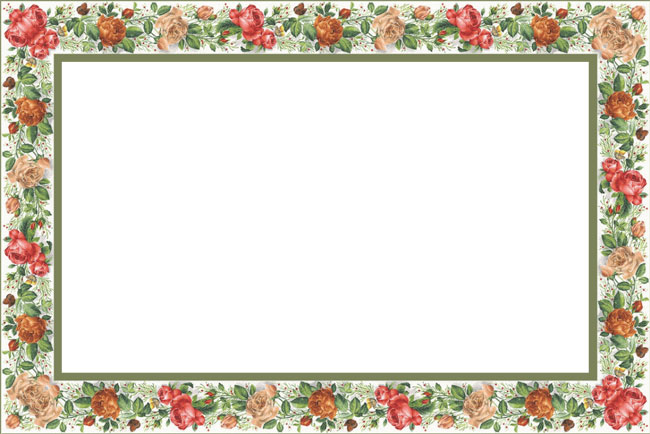 Приветствие
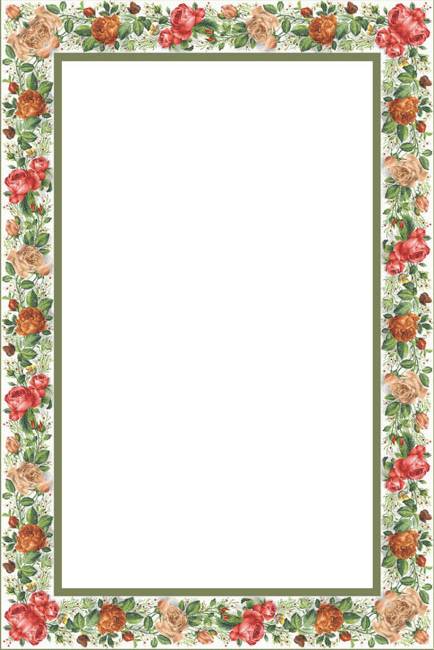 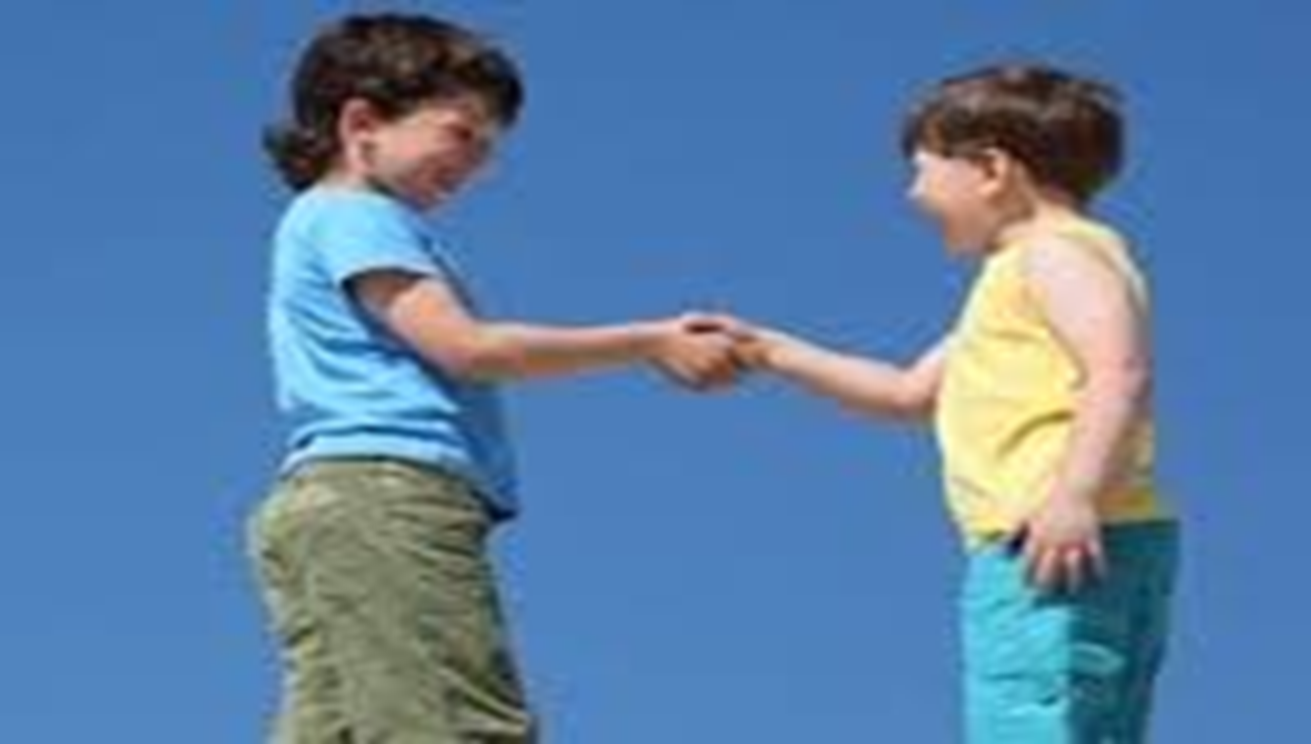 Здравствуй!
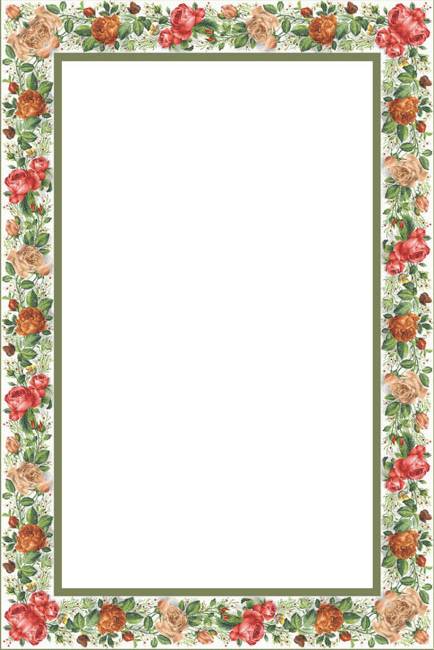 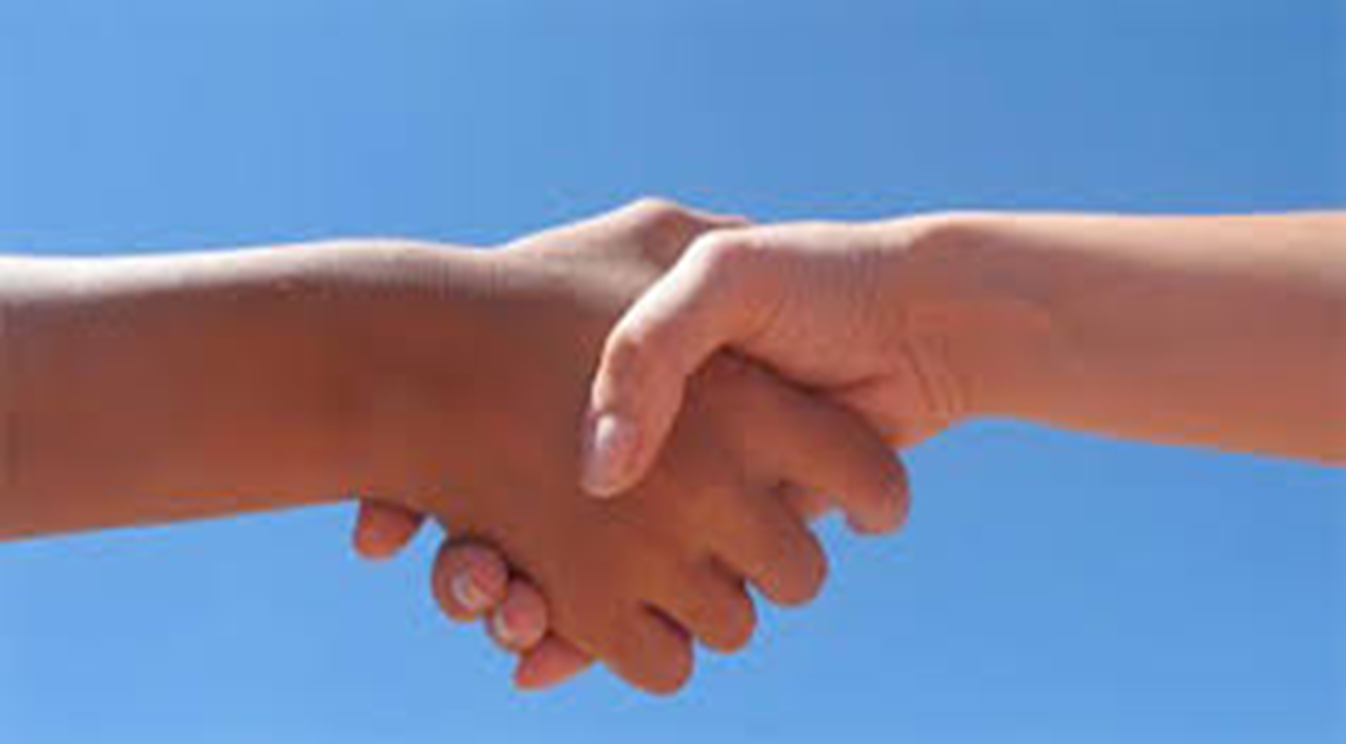 Приветствую вас!
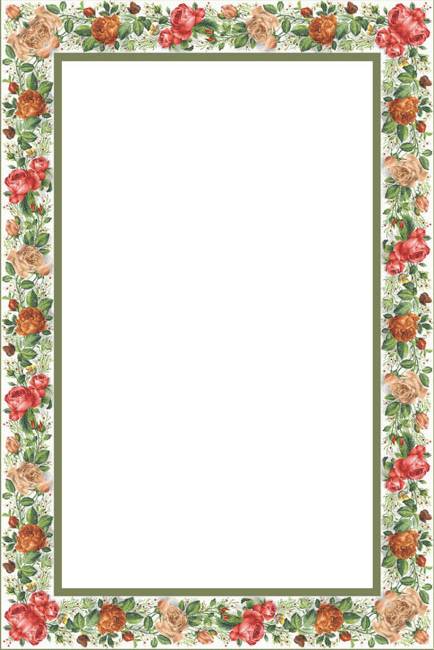 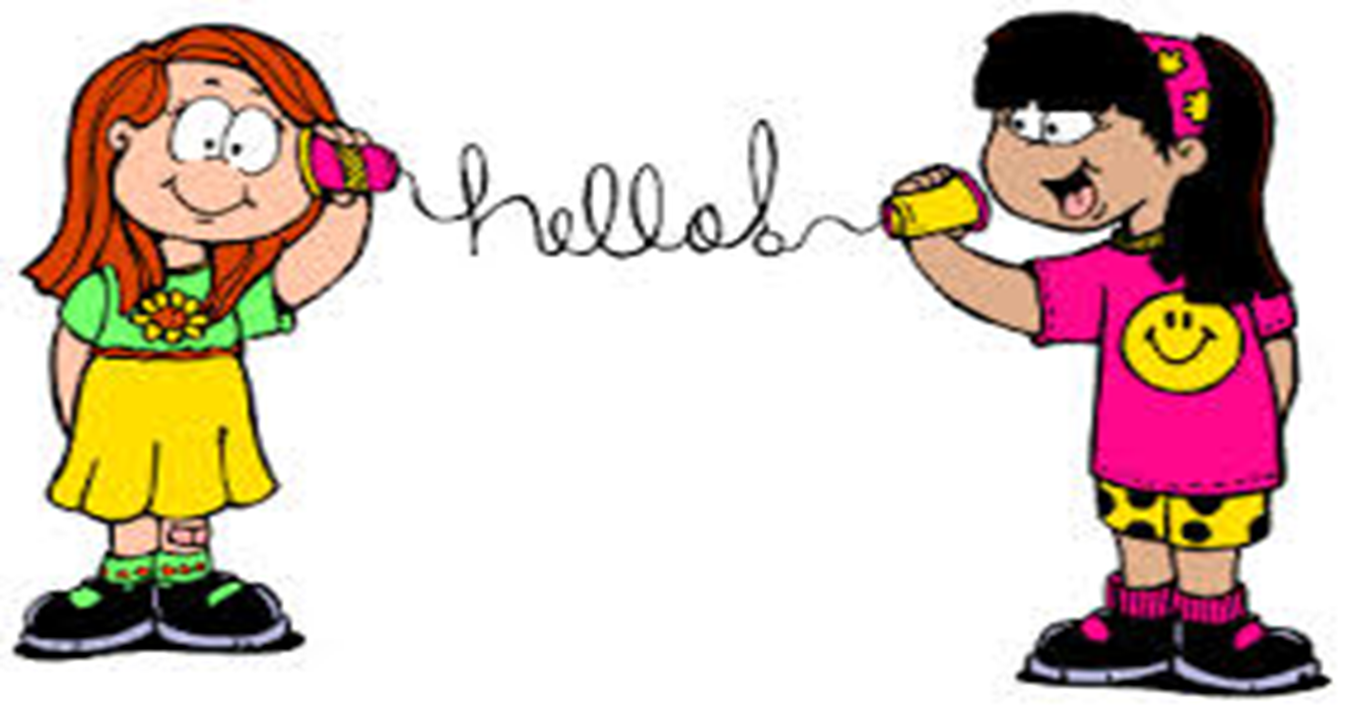 Алло! Добрый день, Аида.
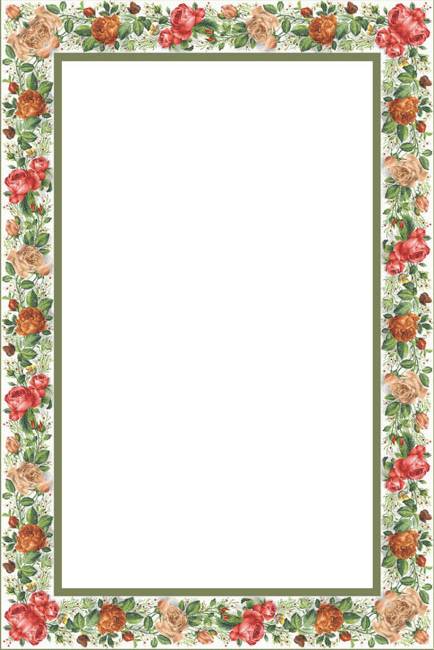 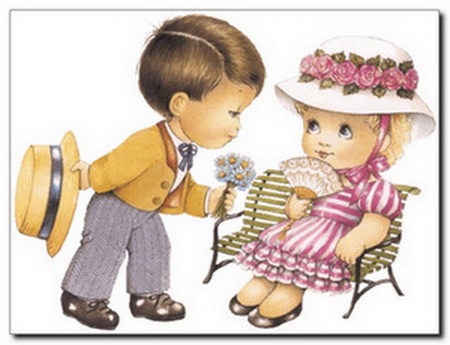 Добрый  вечер!
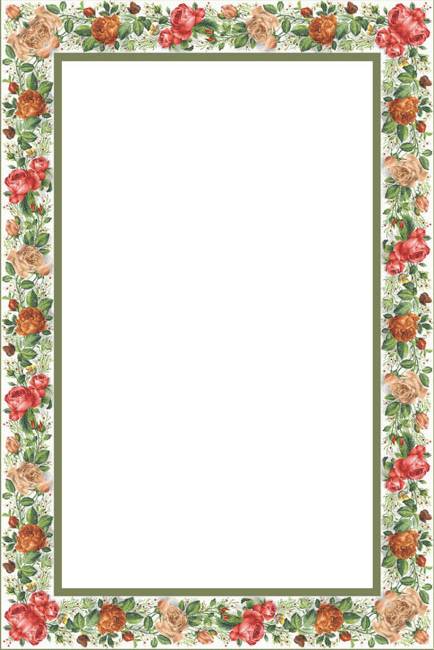 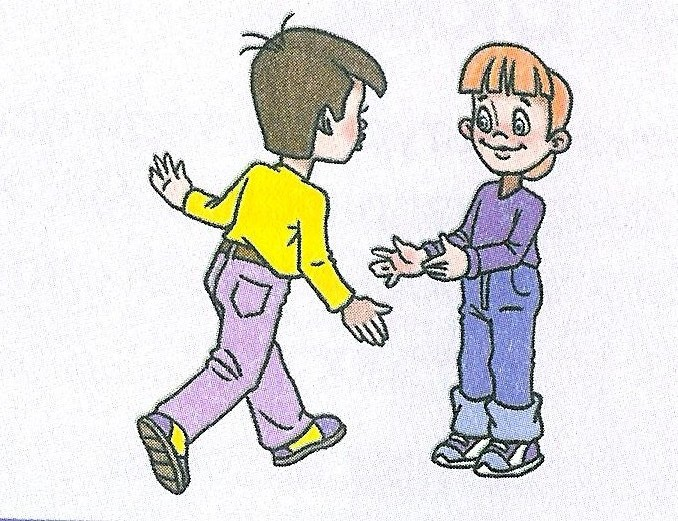 Здорово!
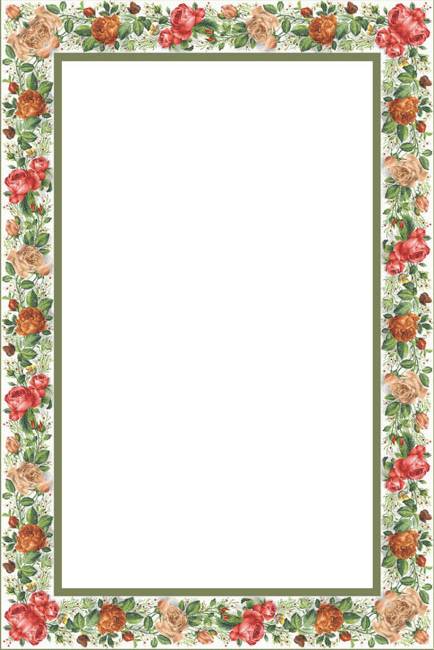 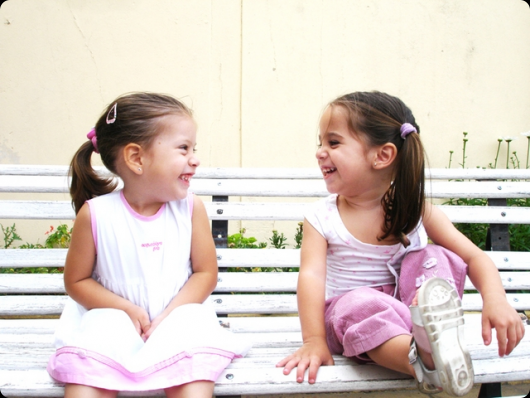 Доброго здоровья!
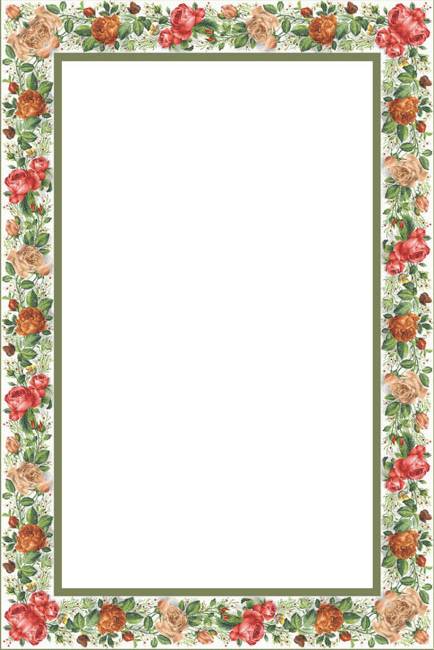 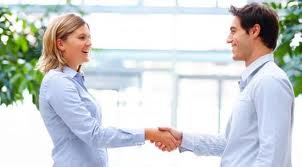 Привет!
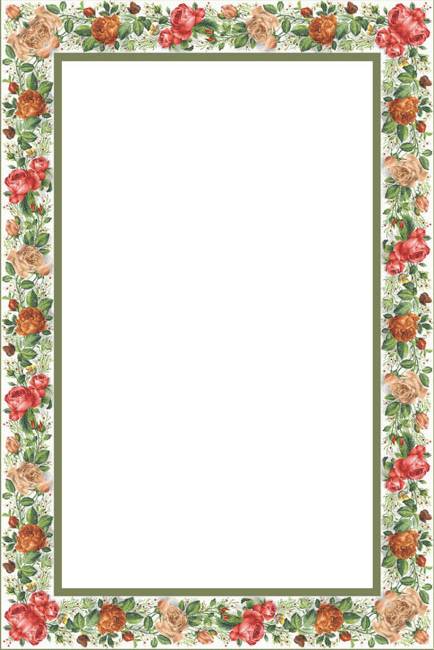 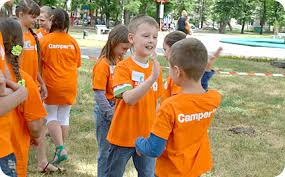 Салют!
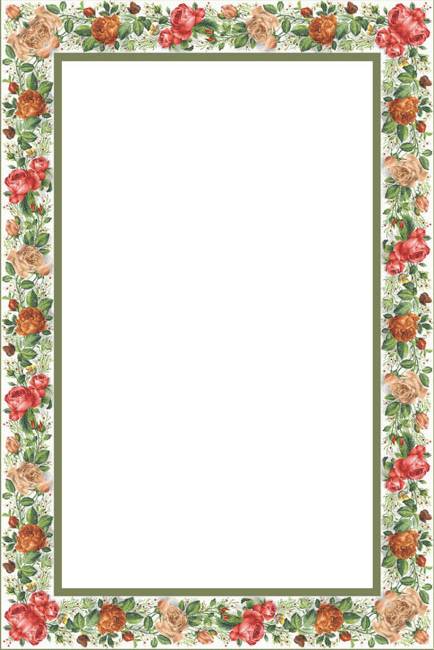 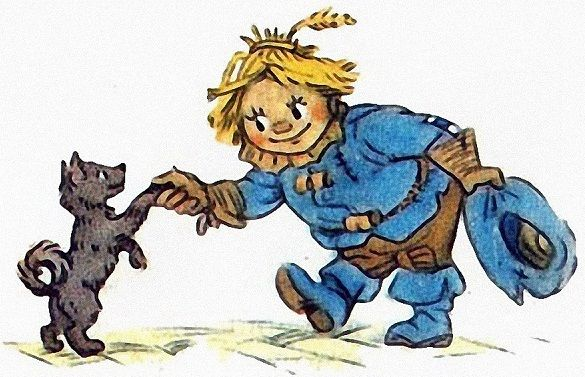 Нижайший поклон!
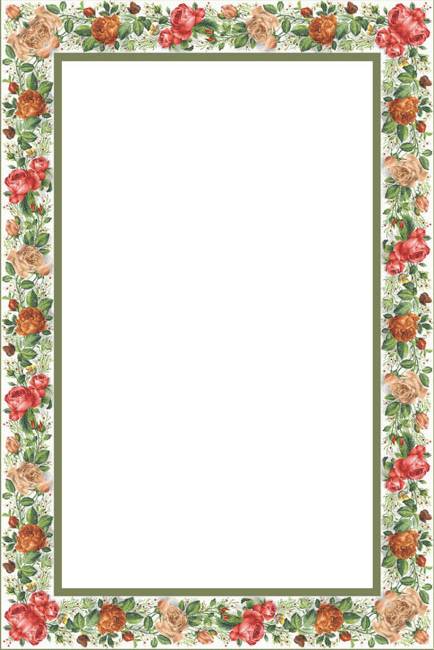 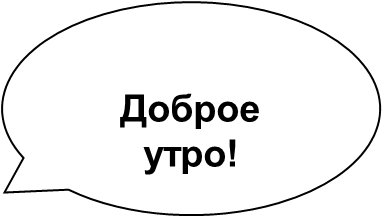 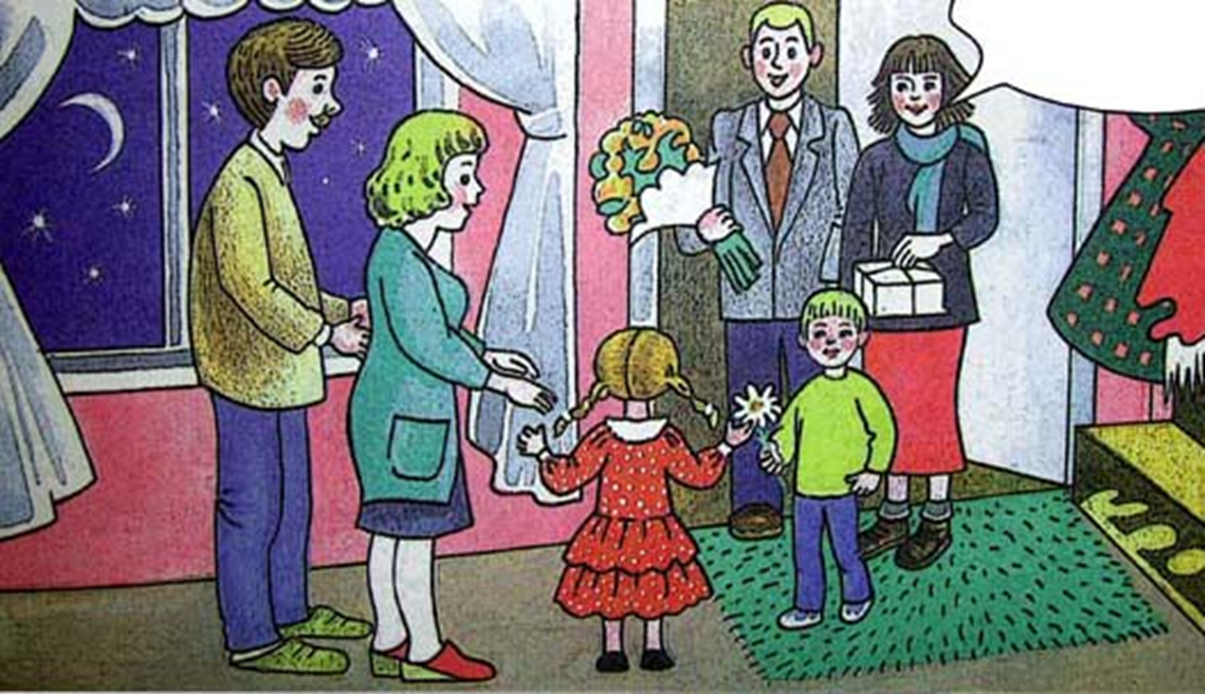 Что неправильно на картинке?
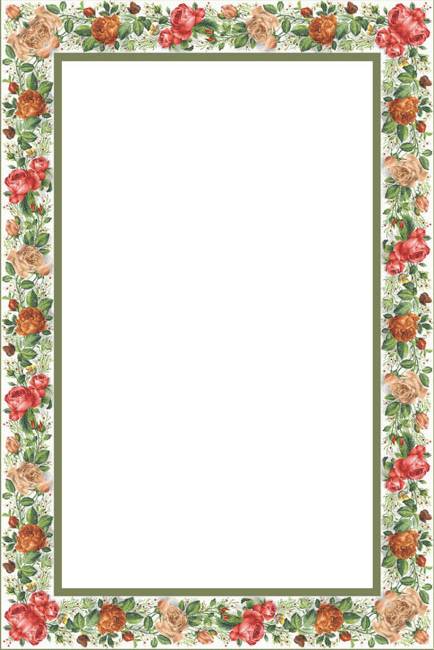 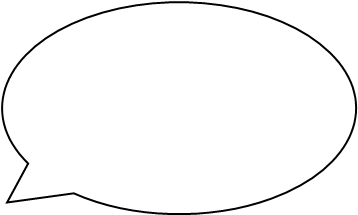 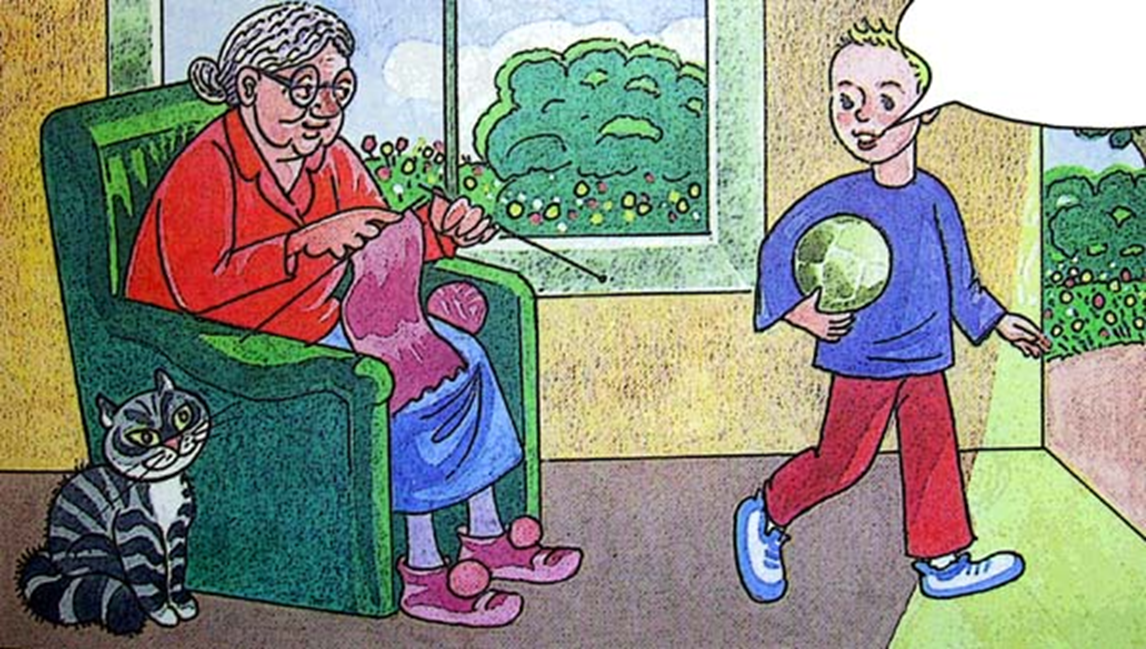 Добрый вечер!
Что неправильно на картинке?